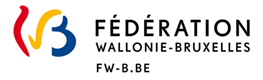 Accueil Temps LibrePerspectivesCommission transversale ATL12 décembre 2022
www.fw-b.be
0800 20 000
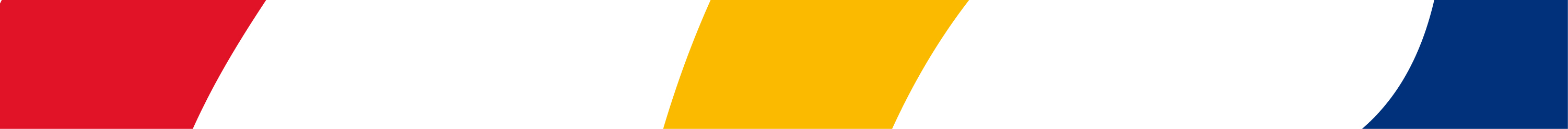 ••• Où en sommes-nous ?
Nombreuses inquiétudes
Contexte de crises successives
Complexité des 3 secteurs, soucieux de préserver leurs spécificités 
Implication volontariste de nombreux acteurs sectoriels
Méthodologie de concertation (2 GT en cours, 2 pas lancés…)
Processus participatif impliquant des enfants 
Consultation des parents

>>> Besoin de temps
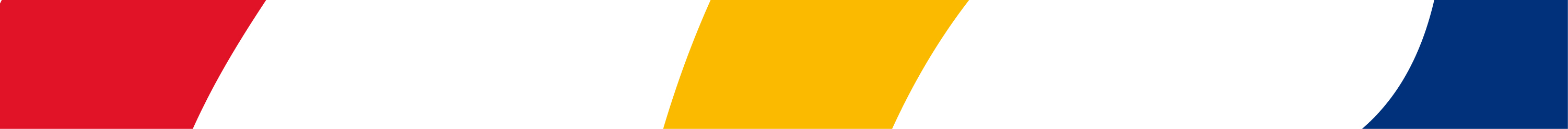 ••• Quelles perspectives ?
Nous devons reconnaître et prendre en considération le besoin de temps

Nous ne pourrons pas tout régler

Nous avons une responsabilité d’avancer :
Nécessité de faire progresser l’accessibilité, la valorisation du secteur et les conditions d’emploi 
Nécessité de stabiliser les moyens nouveaux

>>> Engranger des avancées 
tout en préservant l’existant
et en donnant du temps
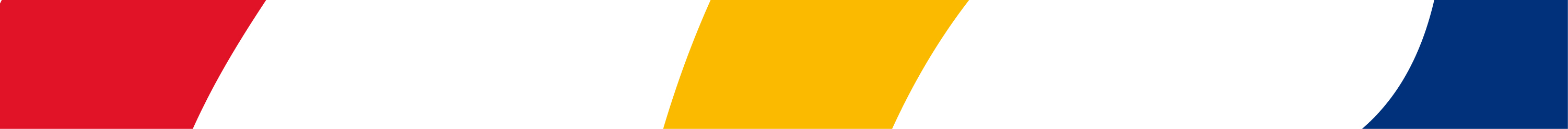 [Speaker Notes: Impérieuse nécessité d’avancer our faire progresser l’accessibilité et améliorer les choses – opportunité qui ne se représentera pas]
••• Préserver ce qui fait la richesse du secteur
C’est-à-dire préserver…
La philopophie de l’Accueil temps libre
L’ancrage du secteur dans le non marchand
L’éducation non-formelle, le temps libre, les loisirs…
L’esprit et les spécificités (volontariat, résidentiel, brevet) des CDV
La richesse des EDD (volontariat…)
Des filières de formation non formelle
Un accueil dans et en dehors de l’école
 La dynamique locale
…
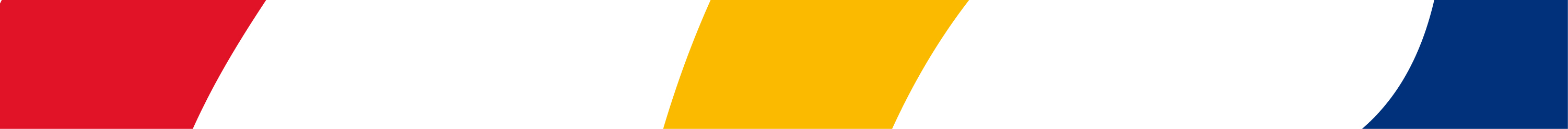 [Speaker Notes: Préserver l’existant
Préserver l’esprit et les spécificités (volontariat, résidentiel, brevet) des centres de vacances (sans toutefois nier la réalité sur l’offre existante d’accueil des enfants durant les vacances)
Ancrage du secteur dans le non marchand
Education non-formelle, volontariat et préserver des filières de formation non formelle
Renforcer l’accessibilité au départ de l’école mais conserver un accueil dans l’école et en dehors
 
Attention au CATL
Attention et valorisation des responsables de projets]
••• Apporter des améliorations substantielles
C’est-à-dire…
Améliorer l’accessibilité de l’accueil au départ des écoles et en dehors
Améliorer l’articulation du temps pour plus de loisirs et de plaisir
Mieux répondre aux besoins des enfants, améliorer la qualité
Alléger et renforcer le maillage local (ouverture, participation, durabilité)
Reconnaître et valoriser le secteur et ses travailleurs
Stabiliser des emplois, professionnaliser et permettre de la mobilité
…
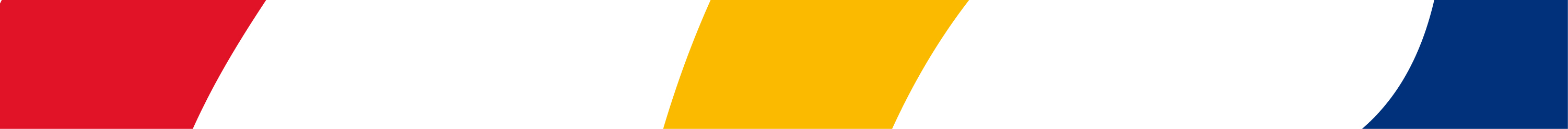 [Speaker Notes: Préserver l’existant
Préserver l’esprit et les spécificités (volontariat, résidentiel, brevet) des centres de vacances (sans toutefois nier la réalité sur l’offre existante d’accueil des enfants durant les vacances)
Ancrage du secteur dans le non marchand
Education non-formelle, volontariat et préserver des filières de formation non formelle
Renforcer l’accessibilité au départ de l’école mais conserver un accueil dans l’école et en dehors
 
Attention au CATL
Attention et valorisation des responsables de projets]
••• Apporter des améliorations substantielles
C’est aussi…
Améliorer la situation des CATL et augmenter leur pouvoir d’agir
Simplifier et alléger la charge administrative
Créer plus de cohérence et de lisibilité
Reconnaître des responsables de projets
Améliorer les dispositifs d’agrément et de subventionnement
Refinancer et stabiliser les moyens nouveaux 
…
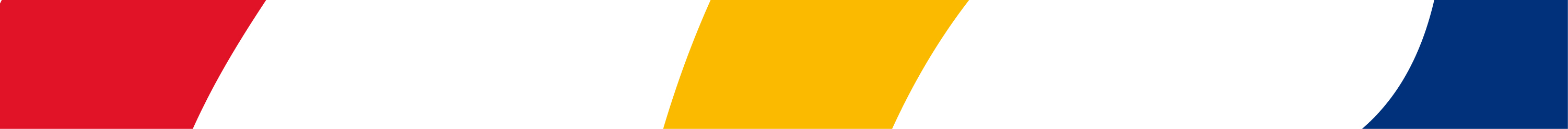 [Speaker Notes: Préserver l’existant
Préserver l’esprit et les spécificités (volontariat, résidentiel, brevet) des centres de vacances (sans toutefois nier la réalité sur l’offre existante d’accueil des enfants durant les vacances)
Ancrage du secteur dans le non marchand
Education non-formelle, volontariat et préserver des filières de formation non formelle
Renforcer l’accessibilité au départ de l’école mais conserver un accueil dans l’école et en dehors
 
Attention au CATL
Attention et valorisation des responsables de projets]
••• Perspectives budgétaires
Situation 2020:







Moyens nouveaux inscrits dans la trajectoire du contrat de gestion



Moyens nouveaux rythmes annuels: 1,5M€/an
Augmentation à échéance 2025: 4,5M€ soit un refinancement de 8,3%
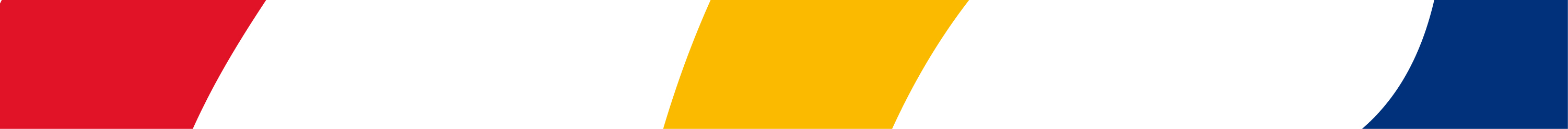 ••• Calendrier
Une refonte des décrets sera proposée début 2023, dans le but d’aboutir avant l’été.

Le cadre réglementaire commun sera défini et concerté dès le printemps, dans le but d’aboutir avant la fin 2023. 

La concertation va se poursuivre pendant toute la durée du processus

La commission transversale va être stabilisée 

L’entrée en vigueur des nouveaux textes sera modulée et permettra une transition progressive
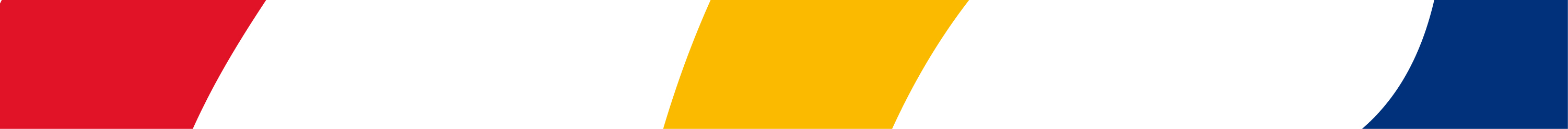